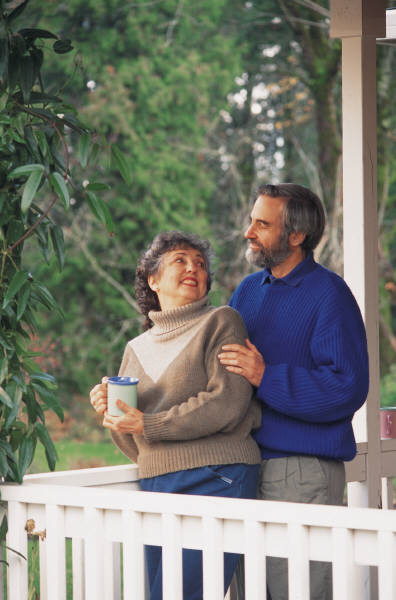 LOVE AND MARRIAGE
Dr Scott WooddellEastridge Park Christian Church, Mesquite, TexasUploaded by Dr. Rick Griffith • Jordan Evangelical Theological SeminaryFiles in many languages for free download at BibleStudyDownloads.org
LESSON 1
GOD IS THE ARCHITECT OF MARRIAGE
When married couples follow God’s plan for marriage, marriage is strong.
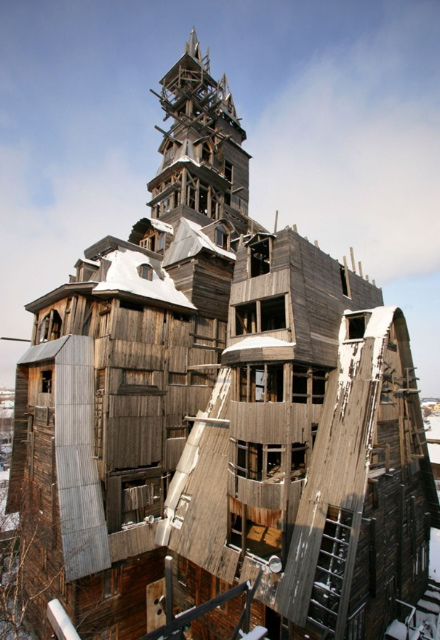 GOD IS THE ARCHITECT OF MARRIAGE
When married couples do not follow God’s plan for marriage, marriage collapses.
WRITE A DEFINITION OF MARRIAGE
Marriage is a lifelong, loving, covenant relationship between a man and a woman.
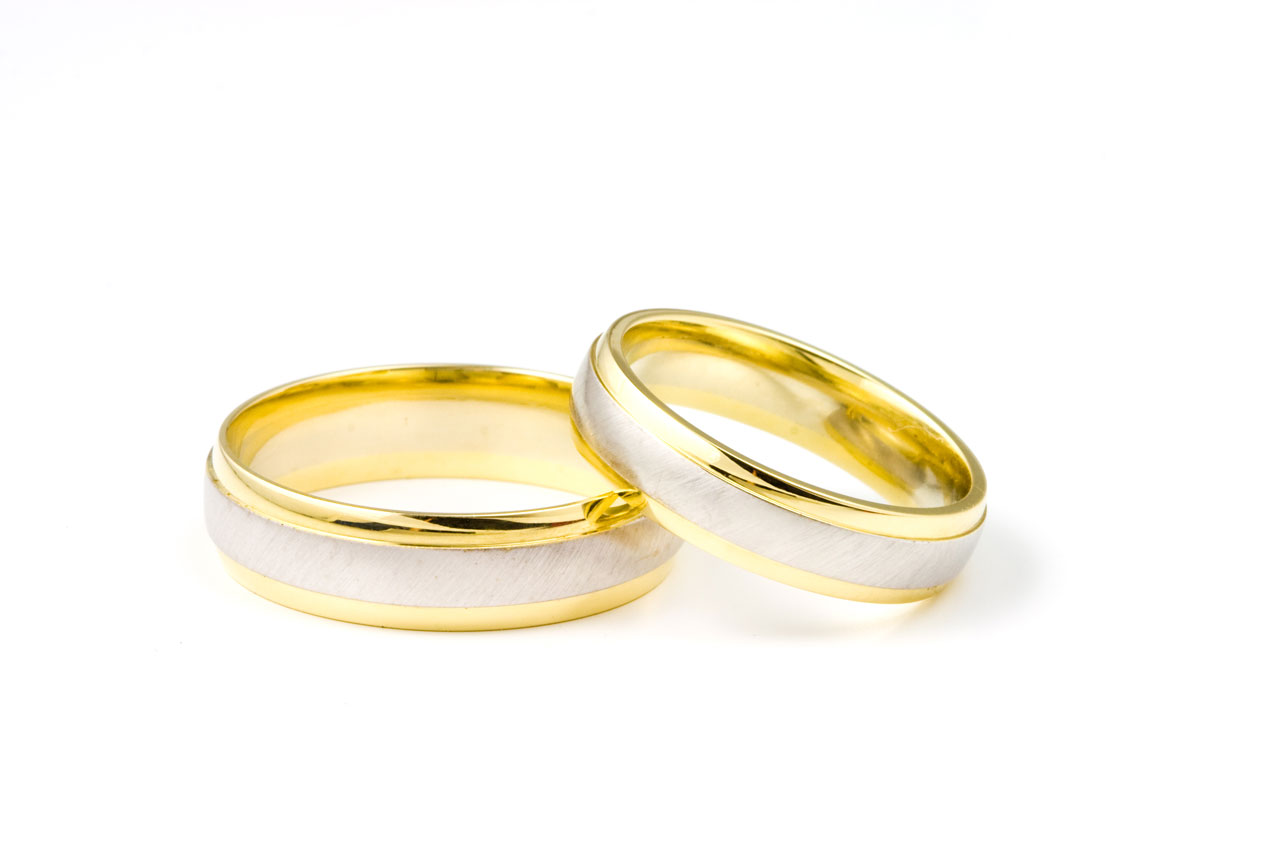 Marriage is a gift
Marriage is serving
Marriage is a refining process
CHRISTIAN MARRIAGE IS
TOTAL
Commitment of the
TOTAL
person for the
TOTAL
life
GENESIS 2:24
THE PURPOSE OF MARRIAGE
Genesis 2:18.  Marriage is for companionship
Genesis 1:28.  Marriage is for populating the earth
Genesis 1:28.  Marriage is for ruling the earth together.
THE CREATION OF WOMAN
THE CREATION OF WOMAN
When God created animals, Adam named them
When God created woman, Adam spoke in poetry
TWO NEEDS
SECURITY – Awareness of being loved by my spouse.

SIGNIFICANCE – Awareness of being important to my spouse.
LESSON 2
MARRIAGE REQUIRES A CHANGE IN LOYALTY
Leaving our parents
Holding our spouse
Becoming one flesh
“A man will leave his father and mother and be joined to his wife and they shall become one flesh.”  Genesis 2:24
IN GENESIS 2:24, LEAVING FATHER AND MOTHER MEANS
The husband or wife becomes the primary focus of love and loyalty, instead of parents.

The husband and wife still honor their parents as they begin a new relationship with each other.

The new marriage relationship should be encouraged by the parents.
RELATIONSHIP GOALS
Manipulating our spouse
Ministering to our spouse
We choose to minister 
We are aware of our spouse’s needs
We believe we are God’s instrument for ministry
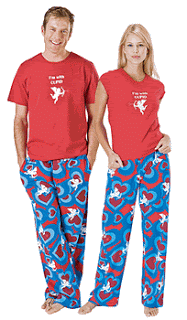 LESSON 3
TWO PERSONS BECOMING ONE
GOAL – A goal is under my control

DESIRE – A desire is not under my control
TWO PERSONS BECOMING ONE
Spirit Oneness – Our relationship with Christ
Soul Oneness – Our relationship with our spouse
Body Oneness – Our enjoyment of sexual pleasure
ACCORDING TO EPHESIANS 5:25 
BECOMING ONE FLESH IS A MYSTERY.
MAKE MARRIAGE WORK
A desire for a healthy marriage
Face reality in marriage
Positive communication
LESSONS 4- 5COMMUNICATION
Communication is causing another to understand what you mean.
COMMUNICATION
GOOD COMMUNICATION
Genuineness
Empathy
Love
Attentiveness
Respect
Supportiveness
WHY COMMUNICATION IS DIFFICULT
Two people talk

Four possible messages
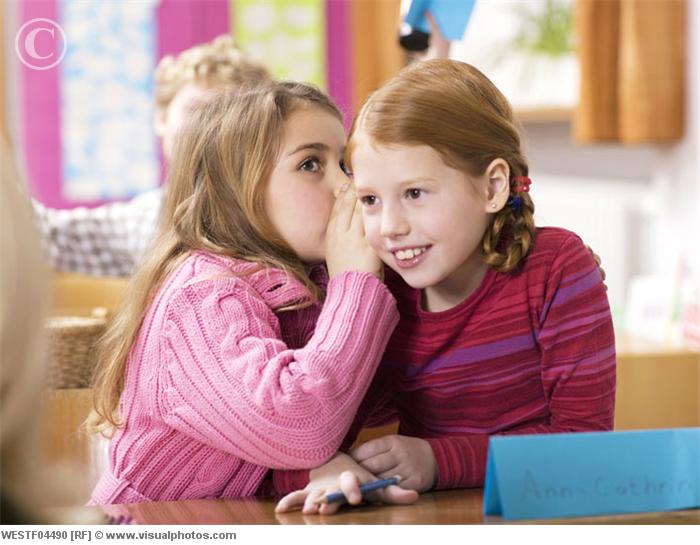 What you mean to say
What you actually say
What your spouse hears
What your spouse thinks they hear
LISTENING
Accept what is being said
Repeat what your spouse said
Do Not think about your next argument
BARRIERS TO LISTENING
Defensiveness
Prejudice
Different listening styles
Emotions
Interrupting
Bad timing
Exhaustion
Selective attention
IMPROVING LISTENING
Understand how you feel
Listen with your whole body
Be patient
Nabal and communication with his wife
Women say that men…
Men say that women…
Not wrong,- Just different
MEN, WOMEN, AND COMMUNICATION
This Photo by Unknown Author is licensed under CC BY-SA-NC
THE POWER OF WORDS
THE POWER OF WORDS
What we say to others
What we say to our self
Think before you speak
Speak the truth in love
Avoid quarreling
Avoid criticism
LESSON 6
CONFLICT IN MARRIAGE
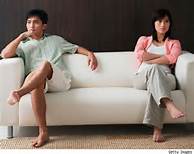 James 4:1-3
1 Peter 3:9
Galatians 5:19-21
THE WAYS WE CAN DEAL WITH CONFLICT
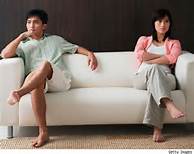 Withdraw
Win
Yield
Compromise
Resolve
LESSON 6
COMMUNICATION IN CONFLICT
Honesty with our spouse
Acknowledging anger
Dealing with anger
Meet the needs of others
Avoiding hurtful words
Be graceful
No bitterness
Forgiving
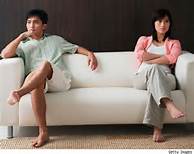 STEPS TO CONFLICT RESOLUTION
Define the problem, pray, listen and seek understanding.
Determine the problem’s importance.
Accept responsibility for my role in the problem.
Apologize or ask forgiveness if I am at fault.
Choose to act differently.
RESOLVING CONFLICT
Accept your spouse’s emotional response
Be aware of your own emotional response
Interpret the pattern
Plan a venting session
Evaluate your emotional state
Signal before exploding
CONFLICT RESOLVED
THE SUNSET PRINCIPLE SAYS WE NEED TO CONFRONT PROBLEMS QUICKLY (v. 26)

THE BUILD UP PRINCIPLE SAYS THAT ALL WORDS SHOULD EDIFY OTHERS (v. 29)

THE LET GO OF IT PRINCIPLE SAYS WE RELEASE ALL RIGHTS TO REMEMBER AND HOLD ON TO THE ISSUE (v. 31-32)
EPHESIANS 4:26-32
HUMILITY IN MARRIAGE
Admit your mistakes
Evaluate criticism
Clarify the problem
Make necessary changes
Respond positively
Avoid complaining
ANGER
What is anger?

The truth about anger.
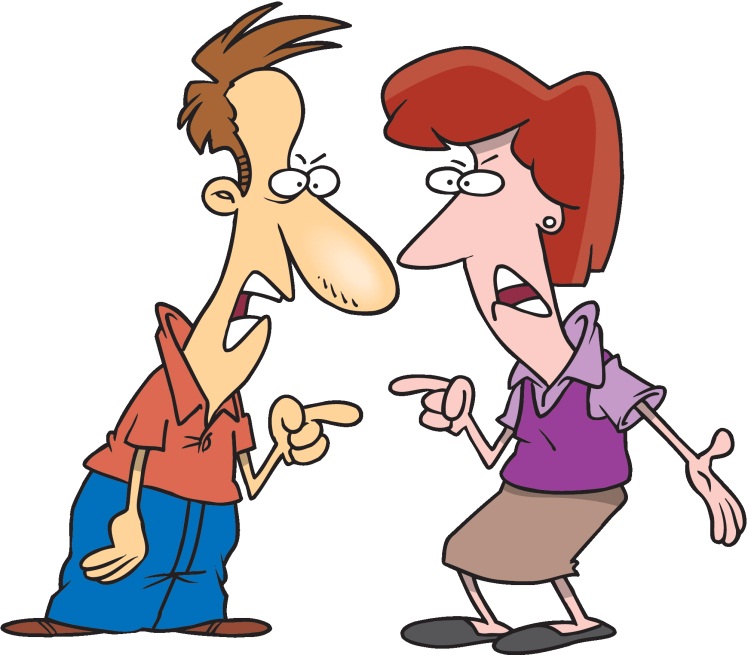 THE CAUSES OF ANGER
Fear
Hurt
Frustration
ANGER AND THE BIBLE
Colossians 3:8
Ephesians 4:26
Proverbs 15:18
Proverbs 22:24-25
This Photo by Unknown Author is licensed under CC BY-SA-NC
MAKE THE MOST OUT OF ANGER
Anger is neither right or wrong.
Anger can be released in a right or wrong way.
We are vulnerable when angry.
Uncontrolled anger leads to bitterness, hate and violence.
Be positive and constructive when angry.
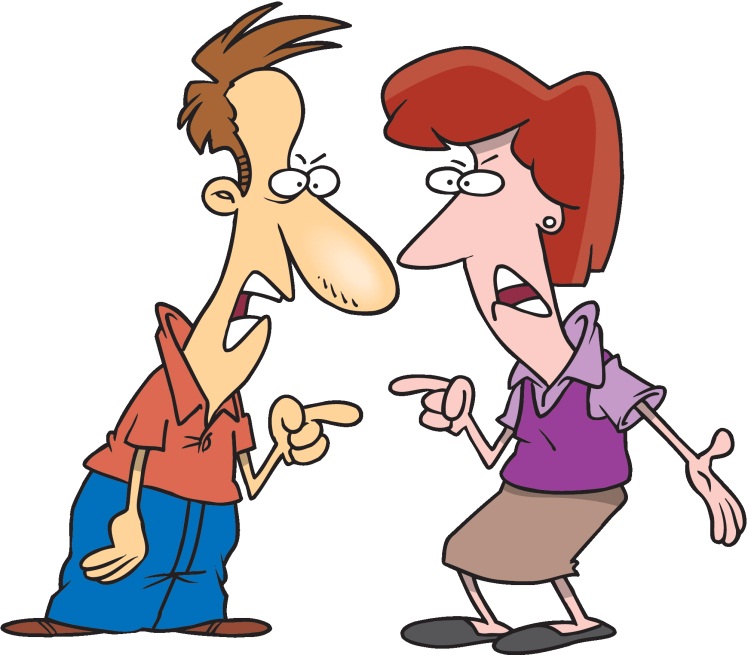 LESSON 7THE ROLE OF THE HUSBAND
HUSBANDS ARE TO LOVE THEIR WIVES
HUSBANDS ARE TO LEAD THEIR WIVES
“Husbands, love your wives as Christ loves the church and gave Himself up for her.” (Ephesians 5:25)
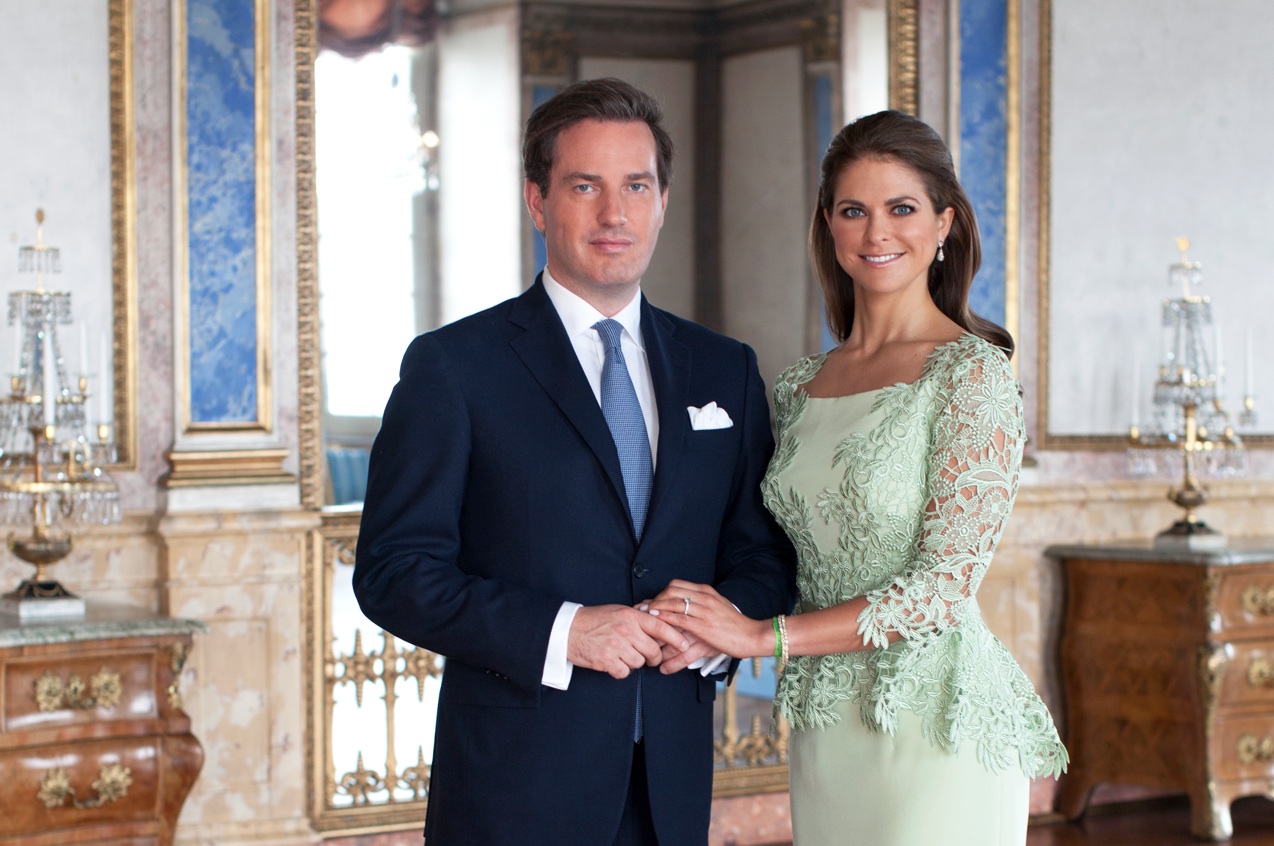 LESSON 8THE ROLE OF THE WIFE
“Wives, submit yourselves to your own husbands as you do to the Lord.”  (Ephesians 5:22)
THE PROVERBS 31 WOMAN
JESUS AND WOMEN
Jesus allowed women to travel with Him (Luke 8:1-3)
Jesus allowed women to financially support Him (Luke 8:1-3)
Jesus allowed women to be friends with Him (Luke 10:38-42; John 11:1-44)
MAKING DECISIONS
The person who thinks with their head

The person who feels with their heart
WORK ON COMPATIILITY
LESSON 9LOVE AND MARRIAGE
“So now faith, hope and love abide, these three, but the greatest of these is love.”  (1 Corinthians 13)
THE BIBLE AND LOVE
Ecclesiastes 9:9.  “Enjoy life with the woman you love.”

Solomon 8:7.  “Many waters cannot quench love.”

Ephesians 5:2.  “Walk in love.”

Ephesians 3:17.  “Be rooted and grounded in love.”
FIVE LOVE LANGUAGES
Affirmation
Quality time
Receiving gifts
Acts of service
Physical touch
FIVE LOVE LANGUAGES
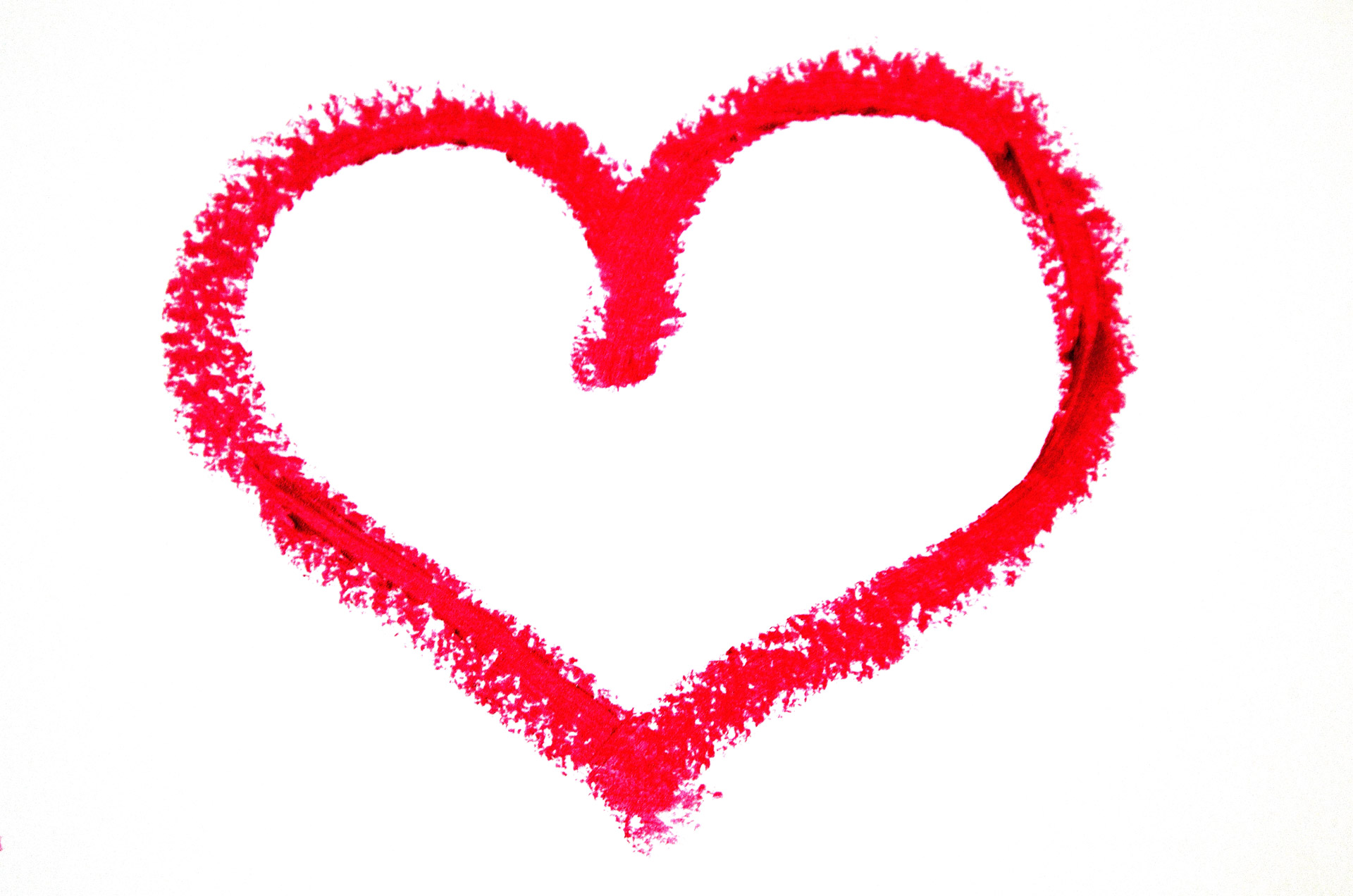 What does your spouse do that hurts you?
What do you want most from your spouse?
How do you express love to your spouse?
SONG OF SOLOMON
The eyes of Solomon’s bride were like doves (4:1).
The hair of Solomon’s bride were like a flock of goats (4:1).
The temples of Solomon’s bride’s face were like a slice of pomegranate (4:3).

How did Solomon describe his bride in the Song of Solomon?
Like a lily among the thorns (2:2)
This Photo by Unknown Author is licensed under CC BY-ND
SONG OF SOLOMON
How did Solomon’s bride describe him in the Song of Solomon?
Like a gazelle (2:9, 17)
His eyes are like doves (5:12)

How did Solomon’s bride describe herself in the Song of Solomon?
Her skin was darkened by the sun (1:6).
This Photo by Unknown Author is licensed under CC BY-ND
LESSON 10
God’s wedding gift is sexual pleasure.
Do not open His gift until after the wedding.
THE BIBLE AND SEX
Genesis 2:24
Psalm 127:3
Psalm 139:13-15
Proverbs 5:15-23
LESSON 11
MAINTAINING A HEALTHY MARRIAGE
THE BUILDING BLOCKS OF MARRIAGE
GRACE – God’s grace is sufficient to sustain our marriage through any adversity.
This Photo by Unknown Author is licensed under CC BY-NC-ND
THE BUILDING BLOCKS OF MARRIAGE
COMMITMENT – We will obey God and honor our commitment to our spouse.
This Photo by Unknown Author is licensed under CC BY-NC-ND
THE BUILDING BLOCKS OF MARRIAGE
ACCEPTANCE – We accept our spouse as God accepts us.
This Photo by Unknown Author is licensed under CC BY-NC-ND
MATCH EACH OF THE FOLLOWING MARRIAGES WITH THE BIBLE BOOK THAT MOST CLEARLY DESCRIBES IT.
Sarah submitted to Abraham
God told a prophet not to marry
God told a prophet his wife would die
God told a prophet He hates divorce
The wife of this prophet was a prophetess
God told a prophet to marry the daughter of Diblaim
Jezebel encouraged Ahab when he was feeling gloomy
1 Peter 3:1-6
Jeremiah 16:1
Ezekiel 24:15-18
Malachi 2:16
Isaiah 8:3
Hosea 1:2-3

1 Kings 21:5-10
MATCH EACH OF THE MEN IN THE BIBLE WITH HIS WIFE
Isaac
Moses
Joseph
Lappidoth
Abraham
Elkanah
Chuza
Boaz
Nabor
Rebekah
Zipporah
Asenat
Deborah
Keturah
Hannah
Joanna
Ruth
Milcah
MATCH EACH OF THE FOLLOWING MARRIAGES WITH THE BEST DESCRIPTION OF THAT MARRIAGE
Aquila and Priscilla

Peter and his wife

Abraham and Sarah
Solomon and the Shulammite
Had a church in their house (Romans 16:3-5; 1 Corinthians 16:9)
Had a right to go on ministry trips together (1 Corinthians 9:5)
She obeyed her husband (1 Peter 3:1-6)
She delighted in her husband (Book of Solomon)
MATCH EACH OF THE FOLLOWING MARRIAGES WITH THE BEST DESCRIPTION OF THAT MARRIAGE
Job and his wife

David and Michal

Ahab and Jezebel
She asked her husband if he was still keeping his integrity (Job 2:9)
She later despised her husband (2 Samuel 6:16)
She listened to her husband as he talked about Elijah (1 Kings 19:1)
MATCH THE FOLLOWING FALSE TEACHING WITH THE BOOK THAT TEACHES AGAINST IT
Marriage is impure.
Marriage should be forbidden.
Just like the stomach is for food, the body is for sex.
Following Jezebel and committing immorality.
There are many reasons for divorce.
Lustful ungodly passion is permitted within marriage.
The way of a man with a woman is easily understood.
Hebrews 13:4
1 Timothy 4:1-3
1 Corinthians 6:13

Revelation 2:20-22
Matthew 19:1-12
1 Thessalonians 4:1-5

Proverbs 30:18-19
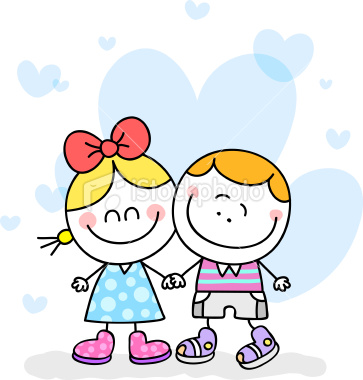 CONCLUSION
Black
Get this presentation for free!
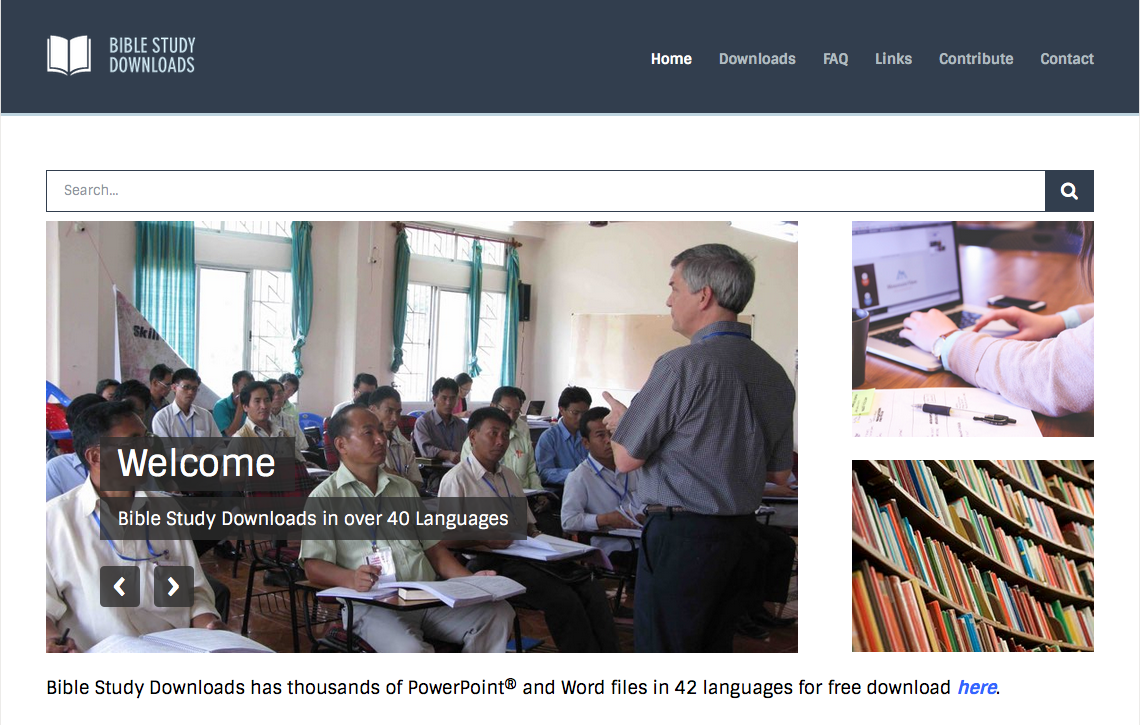 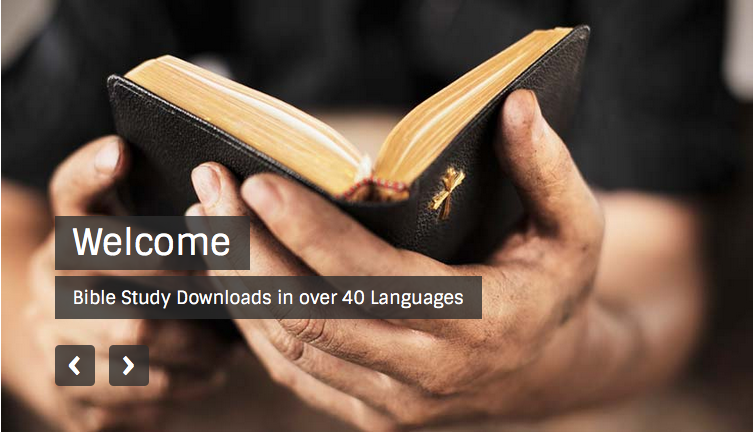 Marriage • BibleStudyDownloads.org
[Speaker Notes: Marriage (ma)]